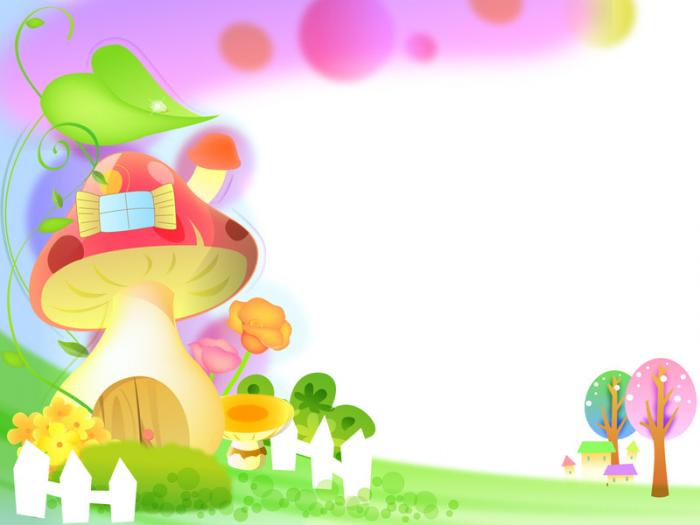 Продолжим сказку вместе
Презентация для детей
 среднего дошкольного возраста.


Выполнила воспитатель Копырзова Л.В.
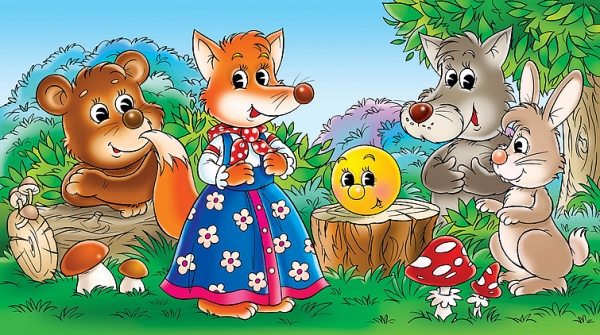 Из какой сказки герои?
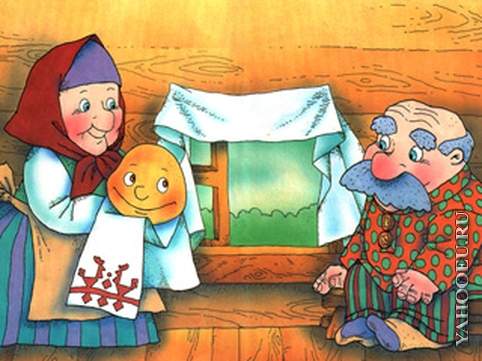 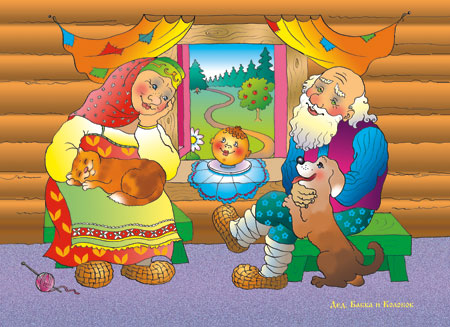 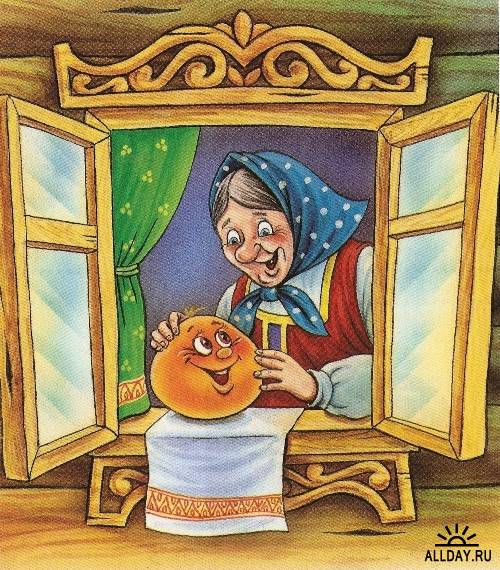 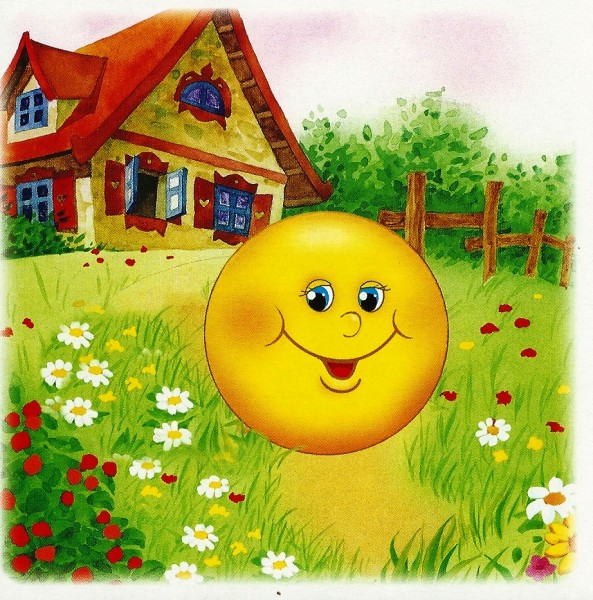 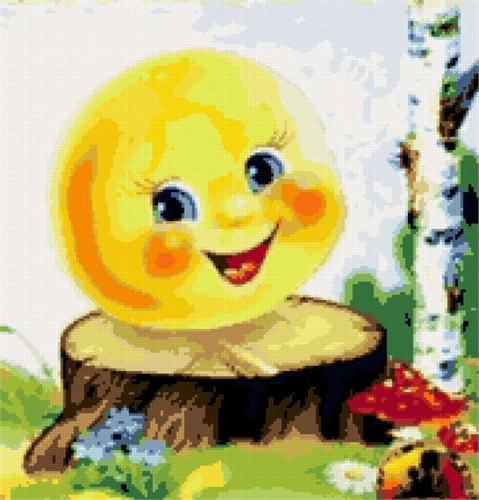 А что было дальше?
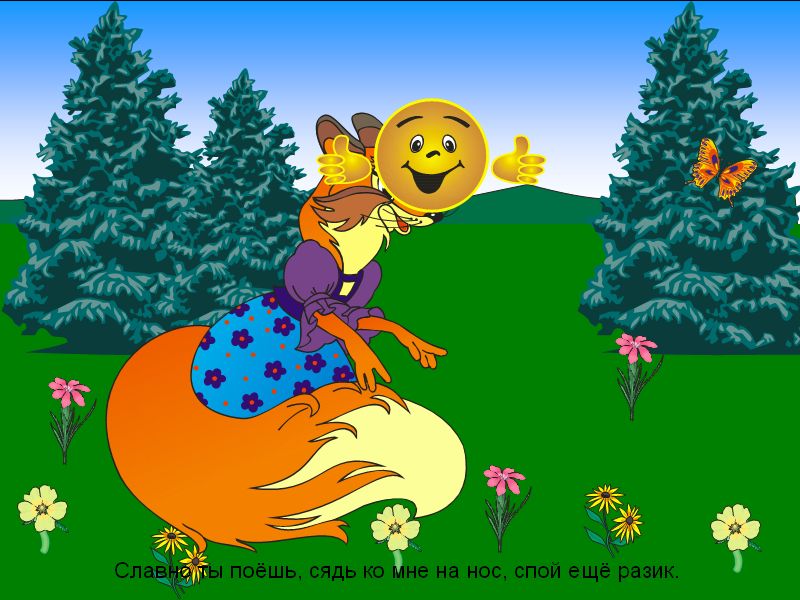 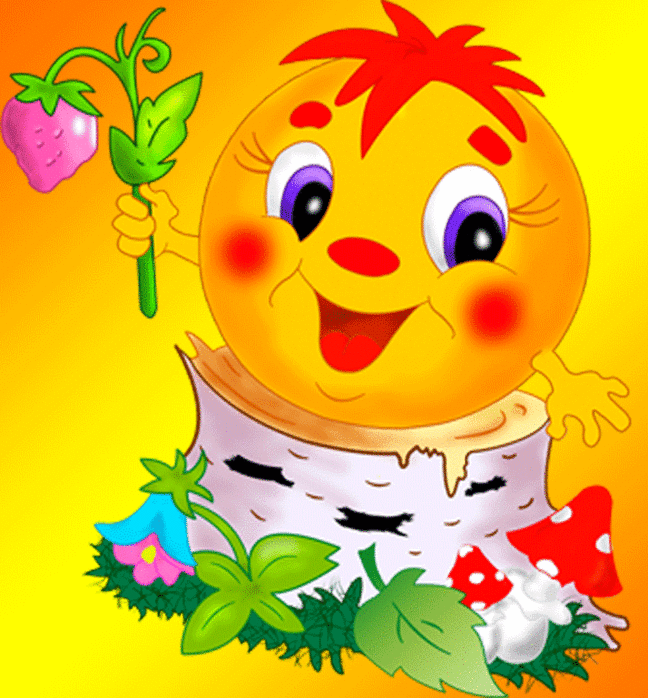 Придумайте другое окончание сказки!